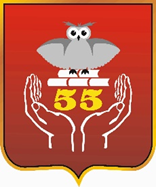 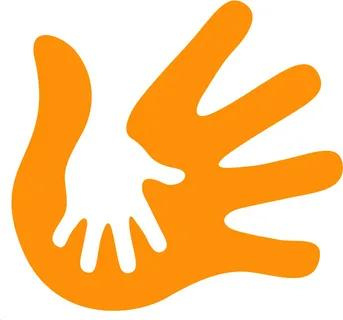 Классные руководители 
будущих первых классов
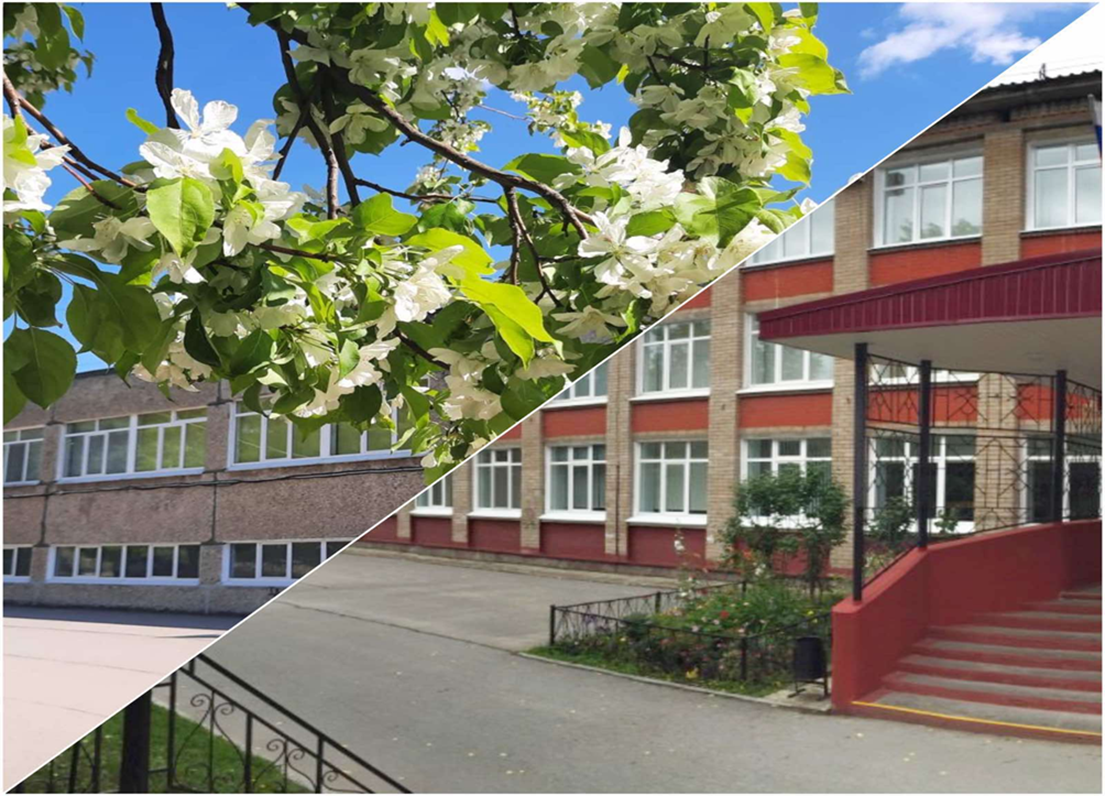 Муниципальное автономное общеобразовательное учреждение «Средняя общеобразовательная школа
 № 55 имени дважды Героя Советского Союза Г.Ф. Сивкова» г. Перми
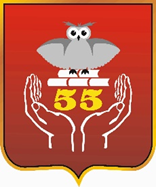 Классные руководители будущих первых классов
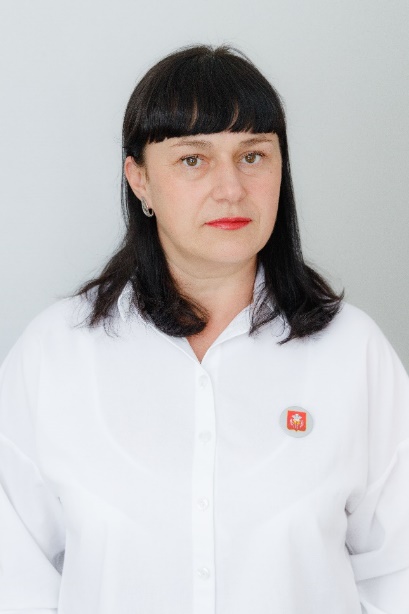 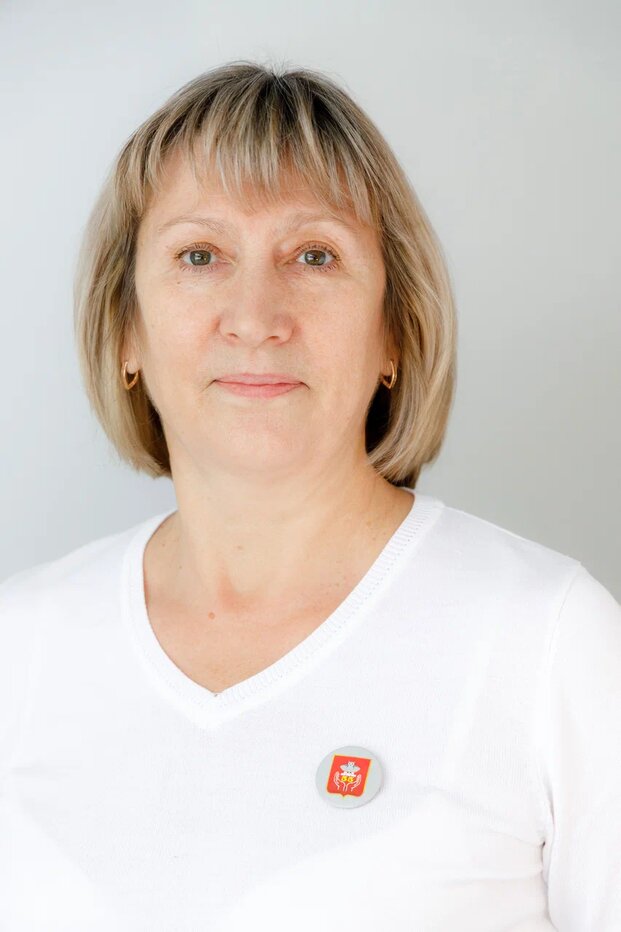 В каждом человеке - солнце. 
Только дайте ему светить.
Cократ
Гладких Марина Петровна
Лепихина Любовь Семеновна
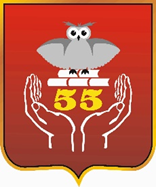 Классные руководители будущих первых классов
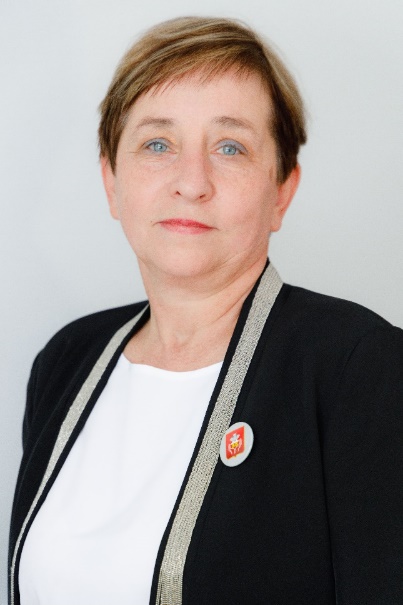 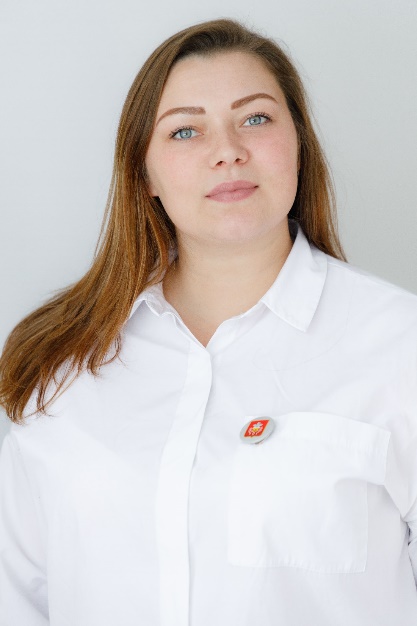 Настоящая цель каждого учителя не в том, 
чтобы внушить своё мнение другим,
 а в том, чтобы разжечь умы других. 
                                            Ф. В. Робертсон
Умарова Татьяна Викторовна
Безматерных Ирина Германовна
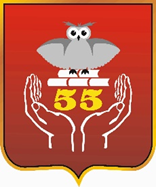 Классные руководители будущих первых классов
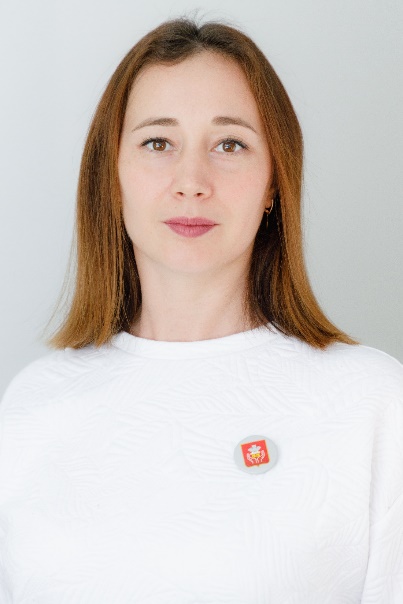 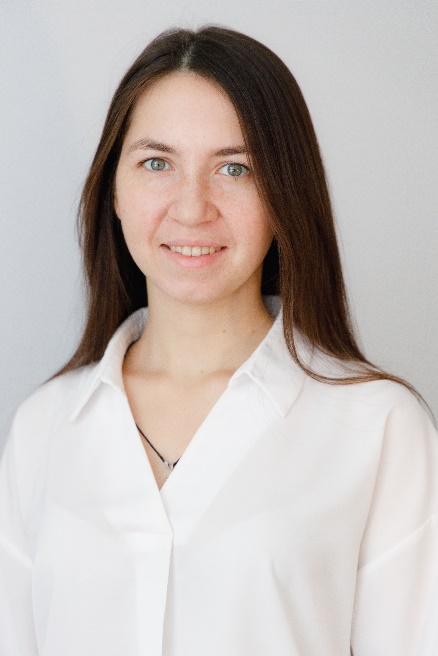 Главнейшая дорога человеческого воспитания 
есть убеждение.
                                                 Ушинский К. Д.
Сунцова Анастасия Владимировна
Фассалова Вероника Альфретовна
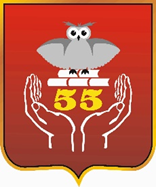 Классные руководители будущих первых классов
Искусство обучения - это искусство помощи открытиям.
                                                                  Марк Ван Дорен
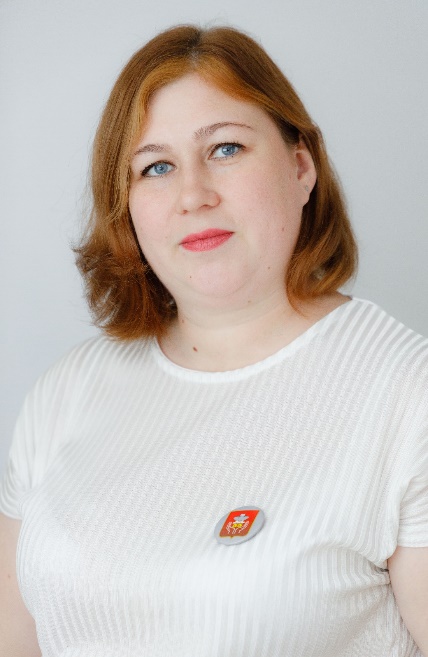 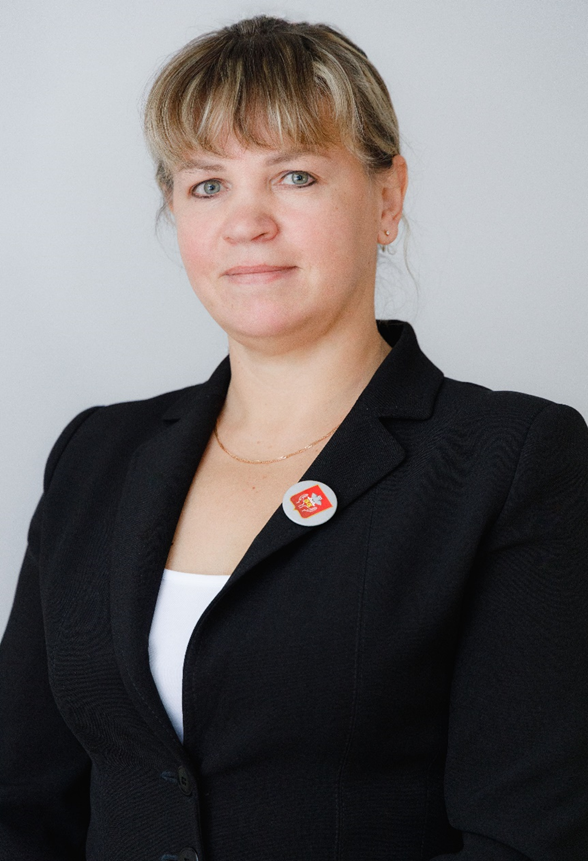 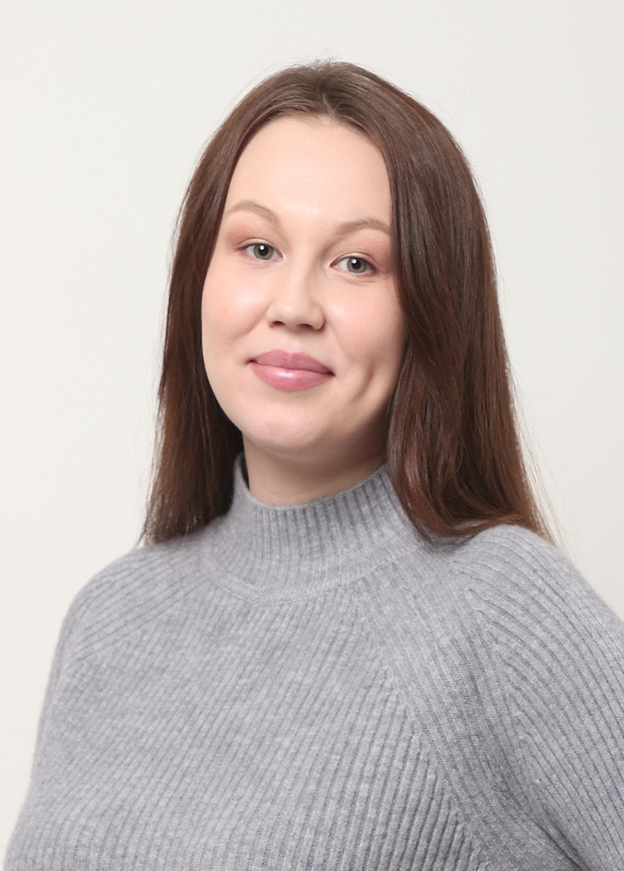 Дрокина Анна Андреевна
Вершинина Алла Александровна
Сединина Анна Владимировна